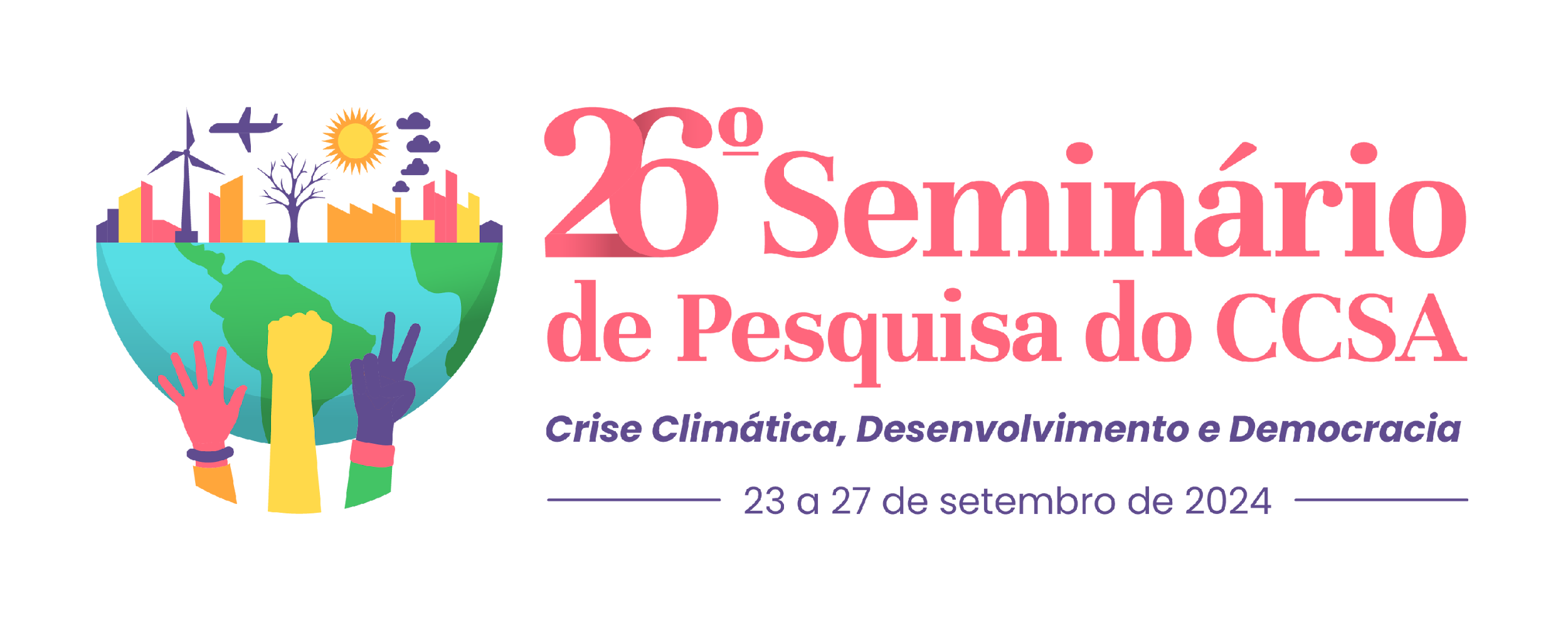 Abusividade da prática do preço in box nas relações de consumo
Fabrício Germano Alves, Universidade Federal do Rio Grande do Norte (UFRN), fabriciodireito@gmail.com
Maria Clara Tavares Santana da Silveira, Universidade Federal do Rio Grande do Norte (UFRN), mariaclarake@gmail.com
INTRODUÇÃO
O direito à informação clara e adequada é direito basilar em qualquer prática mercadológica. Contudo, com o advento da tecnologia e das plataformas de mídia social, tornou-se comum entre os fornecedores de comércio eletrônico a conduta conhecida como preço in box, isto é, a omissão de dados relativos aos produtos comercializados, sobretudo seus valores de compra-e-venda, vindo a revelá-los somente em chats privados das referidas plataformas a pedido do próprio consumidor. Tal prática, além de transgredir o disposto no art. 6°, inciso III, do Código de Defesa do Consumidor (CDC), compromete a transparência nas relações de consumo, deixando o consumidor ainda mais vulnerável do que normalmente o é.
Imagem (caso seja oportuno)
OBJETIVOS
O presente trabalho tem a finalidade de analisar a prática do preço in box, avaliando as consequências da sua ocorrência para a transparência nas relações de consumo. Além disso, pretende identificar, também, medidas regulatórias e de fiscalização que possam coibir essa conduta, garantindo a proteção dos direitos do consumidor no ambiente digital.
METODOLOGIA
Para tanto, a metodologia utilizada foi de pesquisa aplicada, com abordagem qualitativa sobre objeto descritivo; a partir de bibliografia, análise de doutrina e dialética legislativa.​
RESULTADOS
Ante o exposto, observou-se que a falta de clareza e a omissão proposital de informações essenciais, como os valores de compra-e-venda dos produtos, por parte dos fornecedores nas plataformas de mídia social, acaba por colocar o consumidor em posição de desvantagem exagerada, obrigando-o a buscar tais dados essenciais em canais privados. Tal conduta desproporcional, não apenas fere o direito à informação clara e adequada conforme o disposto no art. 6°, inciso III, do CDC, mas também mina a confiança no comércio eletrônico, dado o enquadramento de prática abusiva por publicidade enganosa omissiva, prevista no art. 37, § 3°, do Código de Defesa do Consumidor.
REFERÊNCIAS 
BRASIL. Constituição (1988). Constituição da República Federativa do Brasil. Brasília, DF: Senado Federal: Centro Gráfico, 1988. ​
​
BRASIL. Lei n. 8078, de 11 de setembro de 1990. Disponível em: https://www.planalto.gov.br/ccivil_03/leis/l8078compilado.htm. Acesso em 8 ago. 2024.

DIAS, Lucia Ancona Lopez de Magalhães. Publicidade e direito. 3. ed. São Paulo: Saraiva, 2018.
CONCLUSÃO
Em síntese, a prática do preço in box, ao omitir deliberadamente informações essenciais sobre o valor dos produtos, constitui, nos termos do art. 37, § 3°, do CDC, uma forma de publicidade enganosa por omissão, tornando-se, portanto, uma prática abusiva. Tal conduta não apenas viola o direito do consumidor à informação clara e adequada, mas também compromete a confiança e a transparência nas relações de consumo. Desta feita, torna-se imperativo o fortalecimento da fiscalização e da regulamentação para coibi-la e assegurar a proteção dos direitos dos consumidores no ambiente digital.